Finishing This Years Cotton Crop
Brant Baugh
Texas AgriLife Extension 
County Extension Agent Lubbock County
Topics I will cover
Cotton Plant Mapping
Harvest Aid Decisions
Cotton Plant Mapping
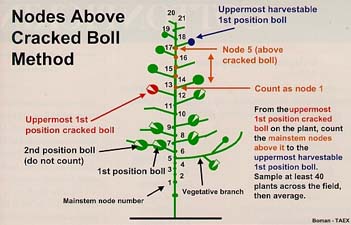 Cotton Plant Mapping
Cotton Plant Mapping
Defoliants
Defoliants and Regrowth Inhibitors
Boll Openers
Drought stricken low yielding cotton
Common irrigated cotton
High Yielding (1 Ton Club)